Hymns for Worship at Woodmont
21s On Bended Knee I Come
133 Banner of the Cross
Opening Prayer
183 ‘Tis Midnight and on Olive’s Brow
Lord’s Supper
366 Rescue the Perishing
Sermon- “Love Suffers Long and is Kind”
333 Jesus Will Give You Rest
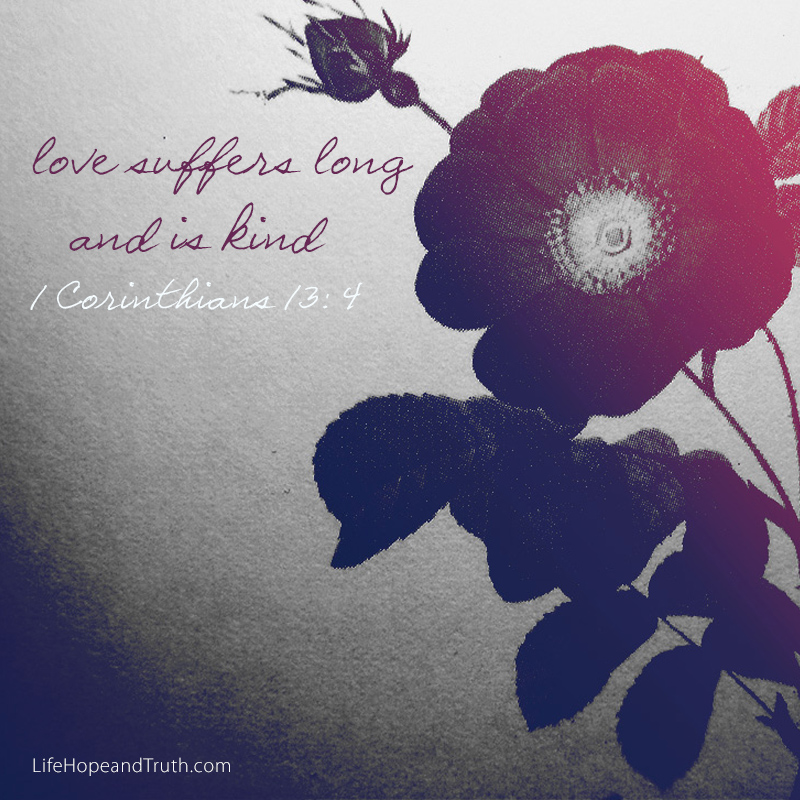 [Speaker Notes: Think about Valentine’s Day- romantic love with boy or girlfriend or spouse.  But what about love?  Do we think about it from God’s perspective in all our relationships? Agape love.  We must learn that “love suffers long and is kind” from God & Christ.]
Love Suffers Long and is Kind
[Speaker Notes: Long-Tempered makrothumia: makro, “long”; thumos, “wrath, temper” “Longsuffering is that quality of self restraint in the face of provocation which does not hastily retaliate  or promptly punish; it is the opposite of anger, and   is associated with mercy. Patience is the quality that does not surrender to circumstances or succumb under trial; it is the opposite of despondency, and is associated with hope” (Vine 377).  How do you do that? Learn from the Lord!  How do you react when you suffer wrong?  Are you long tempered or short tempered?  Treat them the way you want to be treated.  We deserved death from our Lord but He provides life.]
Love Suffers Long and is Kind
Treat others the way you want to be treated 
(Matthew 7:12)
[Speaker Notes: Long-Tempered makrothumia: makro, “long”; thumos, “wrath, temper” “Longsuffering is that quality of self restraint in the face of provocation which does not hastily retaliate  or promptly punish; it is the opposite of anger, and   is associated with mercy. Patience is the quality that does not surrender to circumstances or succumb under trial; it is the opposite of despondency, and is associated with hope” (Vine 377).  How do you do that? Learn from the Lord!  How do you react when you suffer wrong?  Are you long tempered or short tempered?  Treat them the way you want to be treated.  We deserved death from our Lord but He provides life.]
Love Suffers Long and is Kind
Treat others the way you want to be treated 
(Matthew 7:12)

Love your enemies, don’t hate them 
(Romans 5:10; Matthew 5:43-48)
[Speaker Notes: Jesus loved his enemy, he didn’t hate them.  He prayed for them so that they might be sons of his Father in heaven.  It’s easy to love those who love us but the challenge is when they hate us, do we seek revenge on them. God wants everyone to be saved and come to a knowledge of the truth & we should desire the same thing.]
Love Suffers Long and is Kind
Treat others the way you want to be treated 
(Matthew 7:12)

Love your enemies, don’t hate them 
(Romans 5:10; Matthew 5:44)

Pray for those who persecute & insult you 
(Luke 23:34; Matthew 5:10-12; 43-48)
[Speaker Notes: Jesus prayed Father forgive them for they don’t know what they’re doing and those who are calling us names, lying, cursing, or backstabbing us, or trying to destroy our lives don’t truly realize what they’re doing.  You are blessed when it happens to you.  Stephen prayed for his persecutors who stoned him to death & Paul asked that those who didn’t support him but deserted him in trial at the end of his life not be charged with any sin.]
Love Suffers Long and is Kind
Do good to those who hate you 
(Luke 6:27; Romans 12:19-21; 1 Peter 2:11-12)
[Speaker Notes: We learn this from our Lord that He washed the disciples feet- even the feet of Judas who betrayed him, Peter who denied him thrice even though he said he would never do it & the rest of the apostles left him and fled when he was being arrested.  We must overcome evil with good instead of compromising with it so that others might be saved.  Kill them with kindness so that they might be kind.]
Love Suffers Long and is Kind
Do good to those who hate you 
(Luke 6:27; Romans 12:19-21; 1 Peter 2:11-12) 

Bless those who curse you 
(Luke 6:28; Romans 12:14; 1 Peter 3:8-9)
[Speaker Notes: Instead of cursing those who curse you bless them instead. Remember God sends His rain on the just and the unjust- He blessed those who curse Him everyday.  Speak reason which confers benefit.  Even though brothers hated Joseph so much they wanted to kill him for his dreams, sold him into slavery, Joseph didn’t retaliate but gave them the best of the land of Goshen when he was 2nd in charge to Pharaoh.  When they were afraid Joseph would seek revenge on them after their father’s death, Joseph said, “Do not be afraid, for am I in God’s place?  As for you, you meant evil against me but God meant it for good to bring about this present result , to preserve many people alive” (Gen. 50:20).]
Love Suffers Long and is Kind
Are you treating others the way you want to be treated?

Are you loving or hating your enemies? 

Are you praying for your persecutors or desiring revenge?

Are you doing good to those who hate you?

Are you blessing those who curse you or condemning them?

God’s longsuffering is waiting your response (1 Pt. 3:20-21)!
[Speaker Notes: Long-Tempered makrothumia: makro, “long”; thumos, “wrath, temper” “Longsuffering is that quality of self restraint in the face of provocation which does not hastily retaliate  or promptly punish; it is the opposite of anger, and   is associated with mercy. Patience is the quality that does not surrender to circumstances or succumb under trial; it is the opposite of despondency, and is associated with hope” (Vine 377).  How do you do that? Learn from the Lord!  How do you react when you suffer wrong?  Are you long tempered or short tempered?  You want to be respected, be respectful but they aren’t respectful to me?  Imitate Christ!  But they don’t deserve it.  Those who are hateful need that example of Christ.  They may never see it except from you & possibly obey the gospel.]
Hymns for Worship at Woodmont
21s On Bended Knee I Come
133 Banner of the Cross
Opening Prayer
183 ‘Tis Midnight and on Olive’s Brow
Lord’s Supper
366 Rescue the Perishing
Sermon- “Love Suffers Long and is Kind”
333 Jesus Will Give You Rest